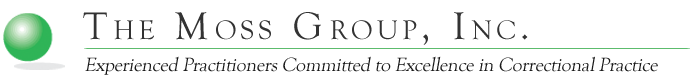 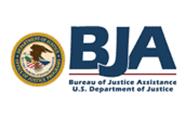 Guidance in Cross-Gender and Transgender Pat Searches
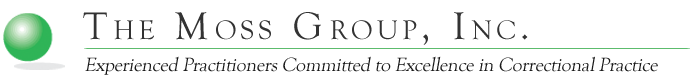 Guidance in Cross-Gender and Transgender Pat Searches
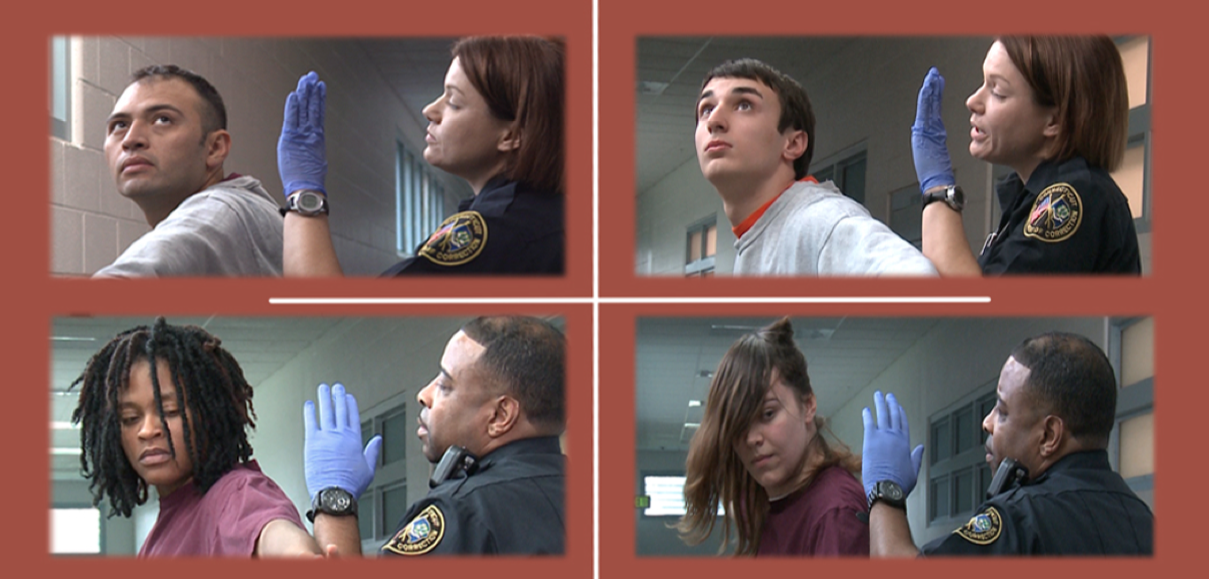 2
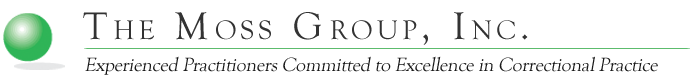 Introductions
Instructor’s name here
Instructor agency or credentials

Insert bullets as needed
3
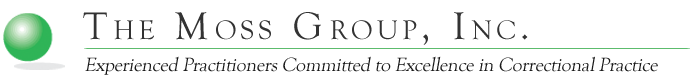 Prison Rape Elimination Act (PREA)
Bipartisan bill passed in 2003

Goal: Reduce sexual abuse and sexual harassment in confinement settings
4
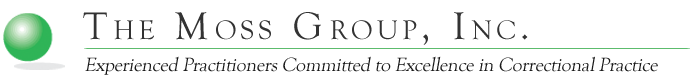 Training Goals
Relevant PREA Standards 

Define exigent circumstances

Key terms for pat searches 

Considerations for searches of transgender or intersex inmates and residents

Practice pat searches

Observe, analyze, and provide feedback to peers on practice searches
5
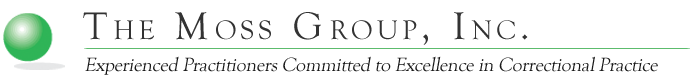 Consider While You Watch
What new terms did you hear? Or new definitions for terms you had heard before?

What are the PREA standards for juveniles regarding cross-gender pat searches?

What are the PREA standards for female inmates regarding PREA pat searches?
6
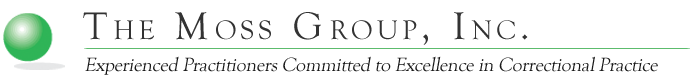 Term Definition
Trauma
Individual trauma results from an event, series of events, or set of circumstances that are experienced by an individual as physically or emotionally harmful or life threatening and that has lasting adverse effects on the individual’s functioning and mental, physical, social, emotional or spiritual well-being.
-Substance Abuse and Mental Health Services Administration (SAMHSA)
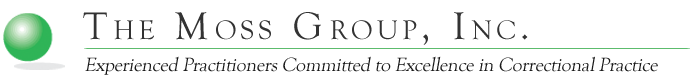 7
Three “E’s” of Trauma
The Event

The Experience

Effect
8
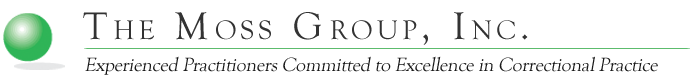 Characteristics of Adverse Effects
Immediate or delayed

Short or long term duration

Connection may or may not be recognized
9
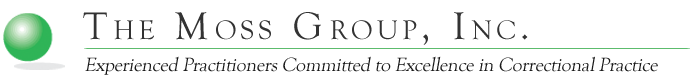 Potential Adverse Effects of Trauma
Inability to:
Cope with normal stress

Trust relationships

Manage memory, attention, or thinking
 
Regulate behavior

Control expression of emotions
10
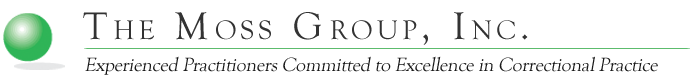 Why Consider Trauma Histories?
Enhance Safety

Aligns with mission of rehabilitation
11
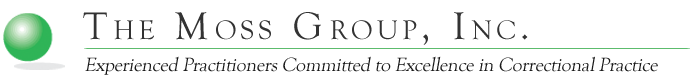 Consider While You Watch
How to correctly implement the press and release method?

What are areas of special concern for safety and security?

How would you act differently in your own searches when you consider the inmate or resident’s trauma history?
12
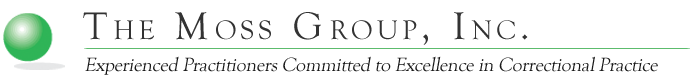 Consider While You Watch
How are exigent circumstance pat searches of female inmates different than from the cross-gender pat search you saw earlier?

How are cross-gender pat searches of juvenile residents different than the earlier pat search?
13
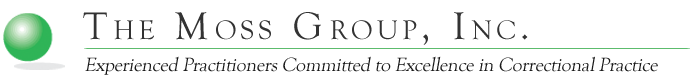 Practice Pat Search Techniques
Three-person teams

Use the coaching sheet handout

Practice search methods

Rotate roles
14
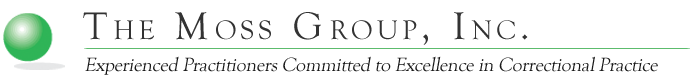 Considerations for Searching Transgender and Intersex Inmates and Residents
15
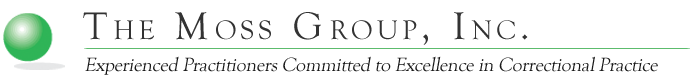 Term Definition
Transgender
A person whose gender identity is different from the person’s assigned sex at birth.
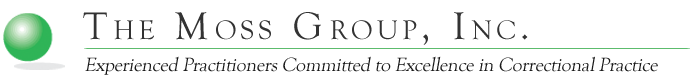 16
Term Definition
Gender Identity
Does not indicate sexual preference

A person’s internal, deeply felt sense of being male or female
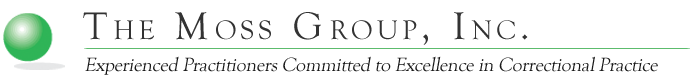 17
Term Definition
Intersex
A person whose sexual or reproductive anatomy or chromosomal pattern does not seem to fit typical definitions of male or female.
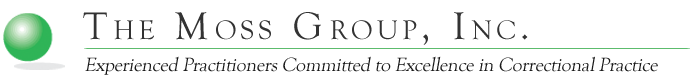 18